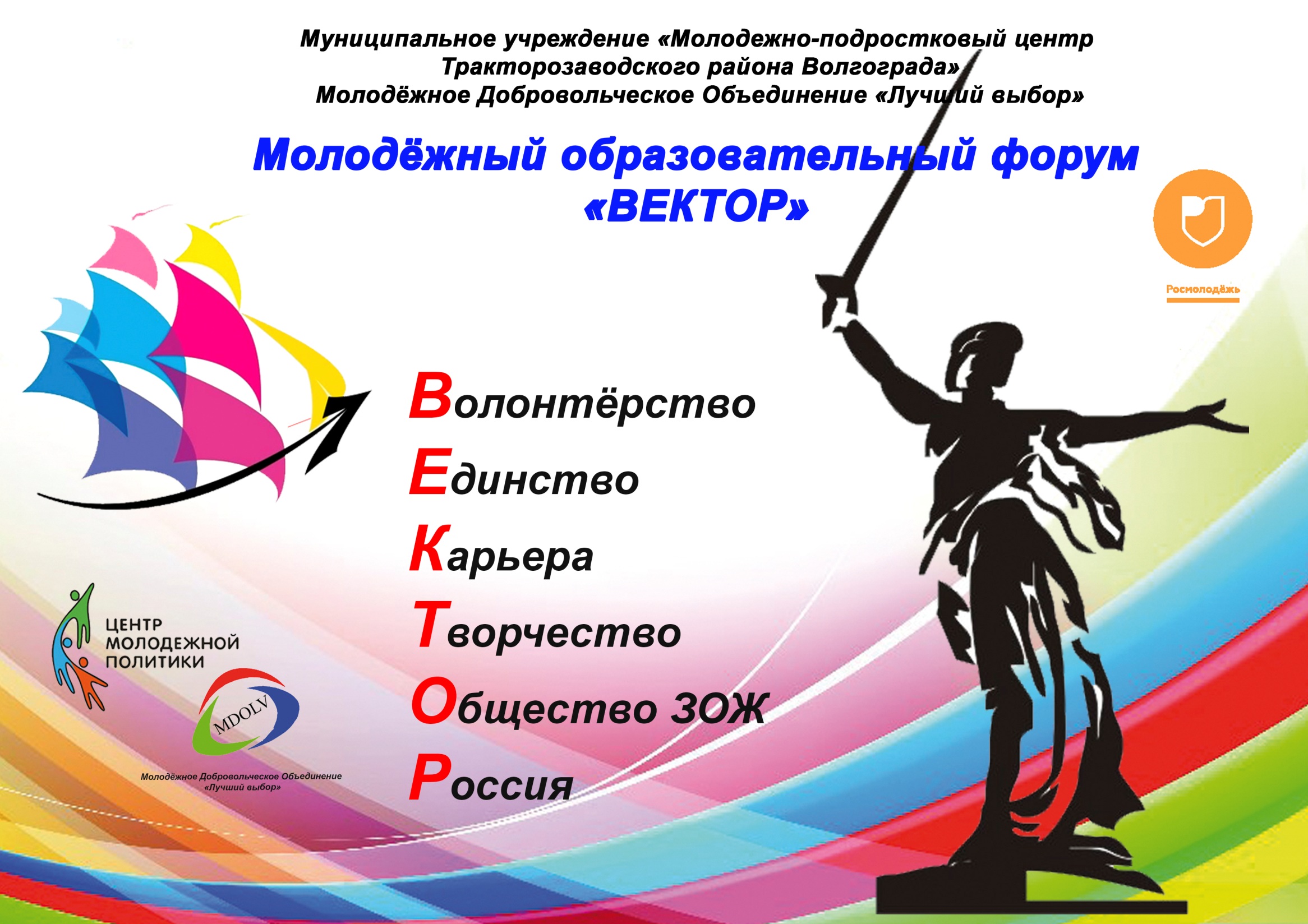 Основная цель Форума 

Создание образовательной площадки, на которой подростки и молодёжь смогут продемонстрировать творческий потенциал, приобрести дополнительные знания по различным направлениям государственной молодёжной политики, найти единомышленников и получить поддержку своих социально значимых инициатив.
Задачи Форума:
вовлечение подростков и молодёжи в волонтёрскую практику, обеспечение эффекта сопричастности молодого поколения с великими историческими событиями; 
продвижение механизмов реализации направлений государственной молодёжной политики, а также формирование молодёжного актива для реализации задач молодёжной политики в районах города  Волгограда и Волгоградской области;
расширение возможностей обмена опытом и информацией лидеров и активистов из различных районов города Волгограда и области;
повышение организаторской и коммуникативной компетентности.
Целевая аудитория: для тех, кто добровольно, сознательно и бескорыстно трудится на благо других, является участником волонтёрских, добровольческих отрядов, народных дружин, занимается благотворительностью, кто инициативен, трудолюбив, открыт, добр и не мыслит свою жизнь без помощи близким, знакомым и родному городу/району. 
Ожидаемые результаты проведения Форума (участник получает): 
- знания о формировании позитивного общественного мнения о добровольческой деятельности, повышении престижа добровольческой деятельности;      
- информацию о привлечении интереса и профильной ориентации молодых людей посредством знакомства с реальными, успешно реализуемыми на территории Волгограда и области социально-значимыми добровольческими проектами;
- информацию о выявлении, продвижении и поддержке лучшего опыта добровольческой деятельности; 
- возможность распространения идей и ценностей добровольчества; 
- возможность демонстрации своих идей и достижений;
- знакомства с единомышленниками для реализации совместных проектов;
- знакомство с направлениями государственной молодёжной политики до 2025
Образовательная программа Форума подразделяется на 6 основных направлений:
1) Волонтёрство. (создание механизмов продвижения и популяризации ценностей и практики добровольчества в обществе, вовлечение молодёжи в федеральные, региональные и межшкольные добровольческие мероприятия)
2) Единство (развитие института молодёжных и детских общественных объединений и институтов лидерства)
3) Карьера (генерация новых поколений предпринимателей, приобретение молодыми людьми навыков личностного и профессионального самоопределения, осознанного выбора молодёжью профессионального пути)
4) Творчество (создание условий для занятия творческой деятельностью, вовлечение молодёжи в творчество, выявление и сопровождение талантливой молодёжи)
5) Общество ЗОЖ (популяризация здорового образа жизни и культуры безопасности среди молодёжи, массовые занятия спортом)
6) Россия (приобщение российской молодёжи к ценностной ориентации, подразумевающей ответственность за судьбу своей Родины, сопричастность к её судьбе)
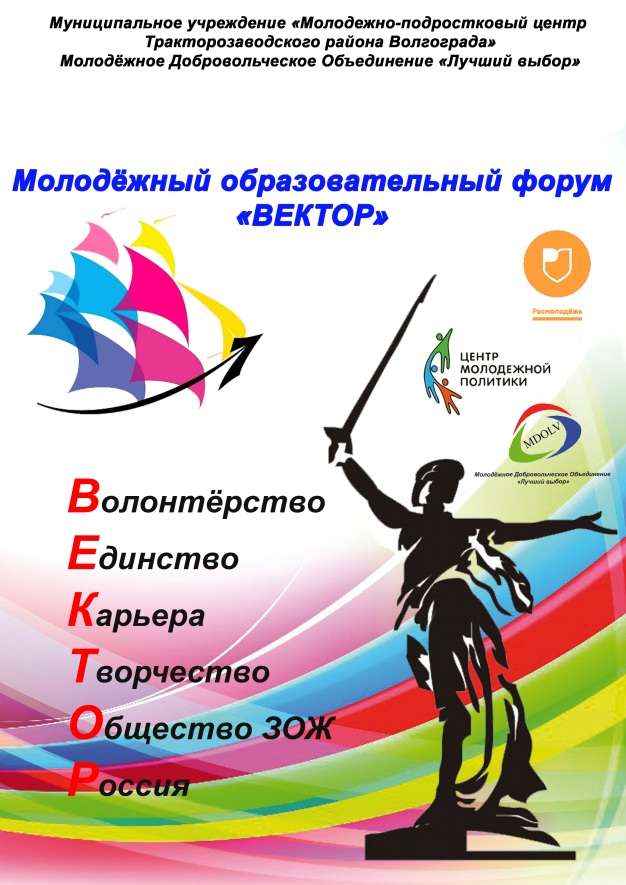 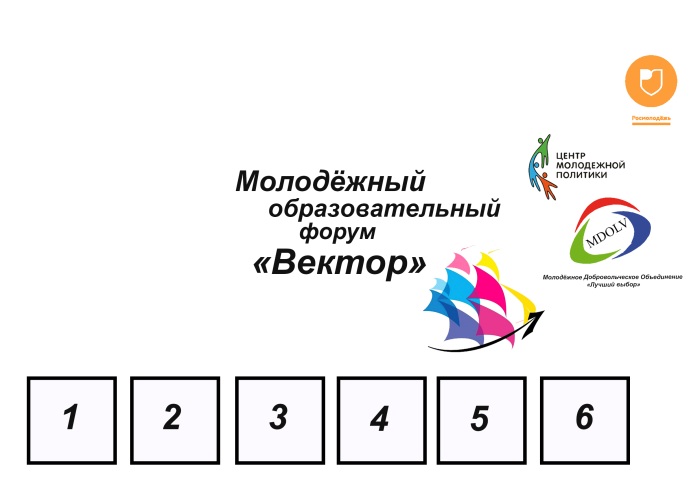 КОНВЕРТ
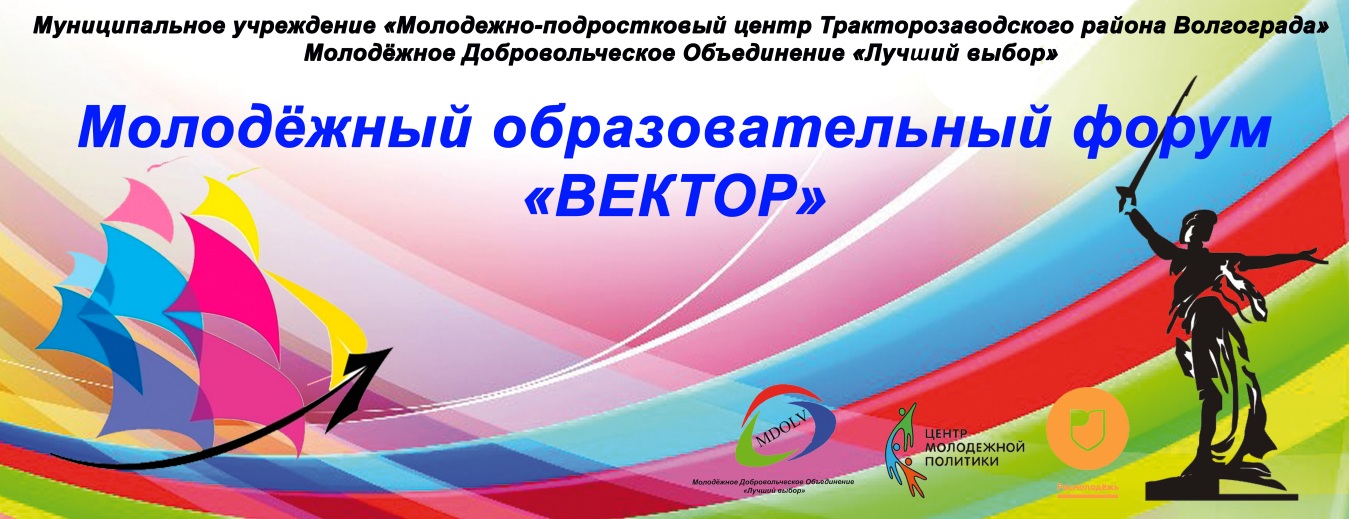 АФИША
БАНЕР ФОРУМА
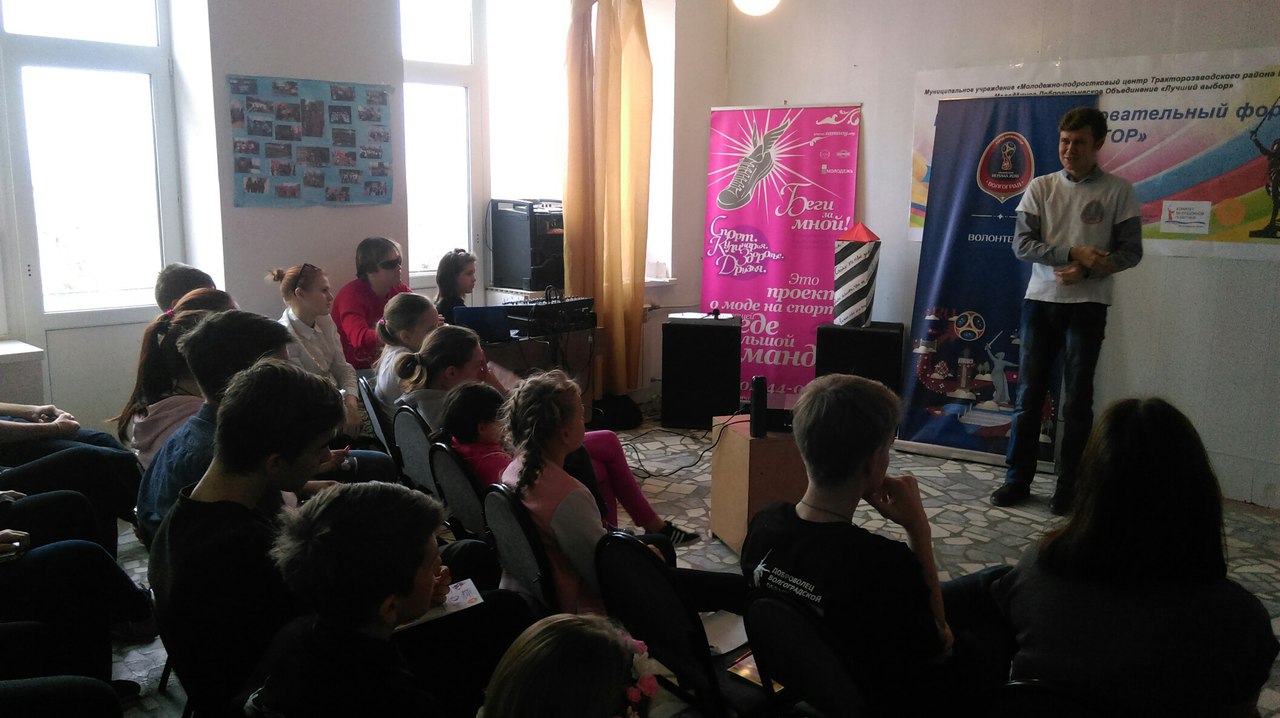 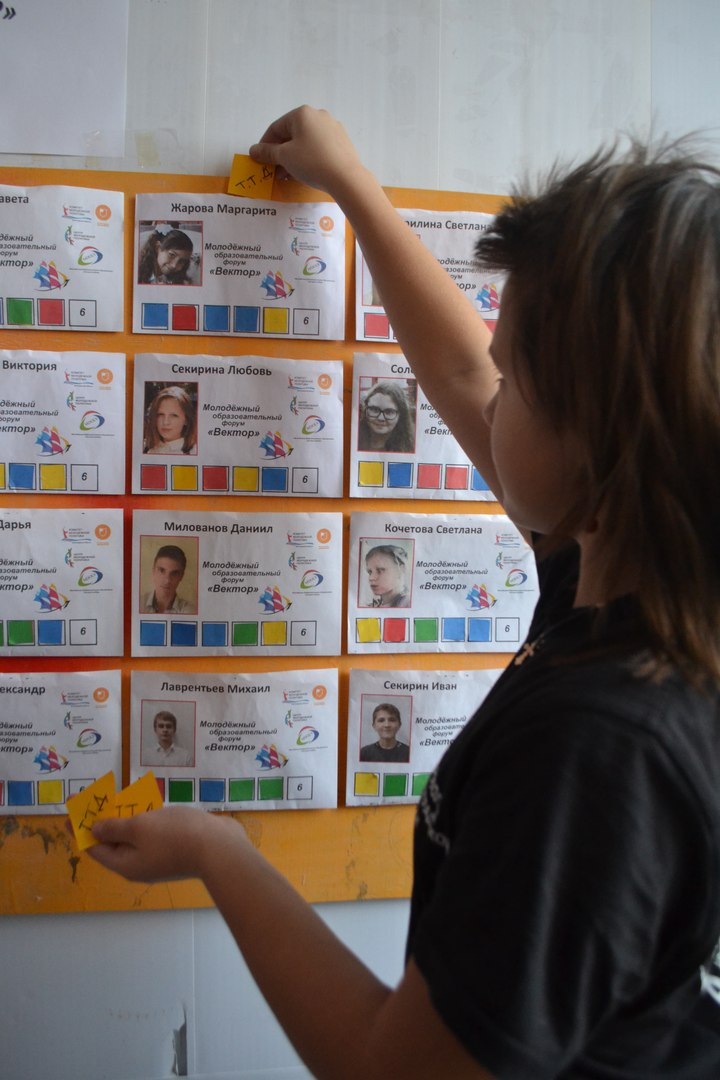 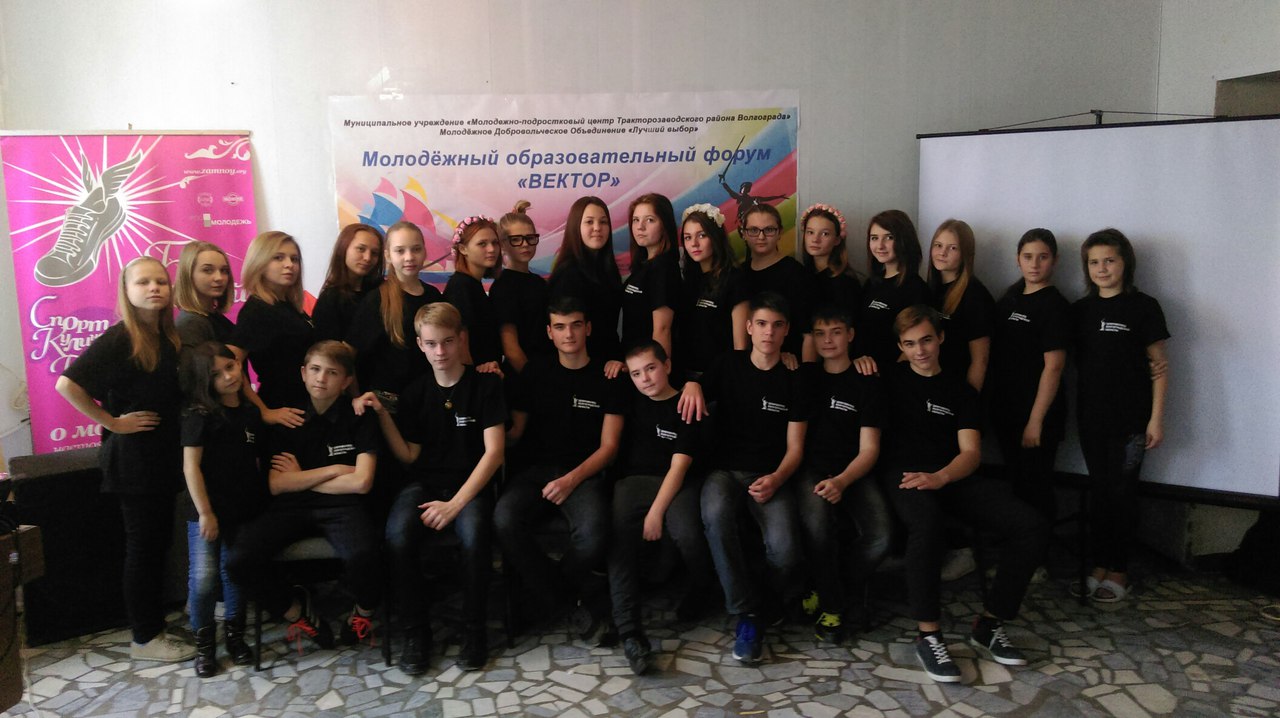